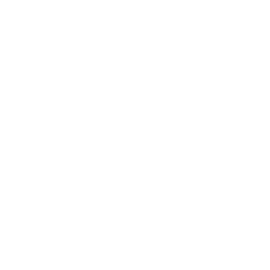 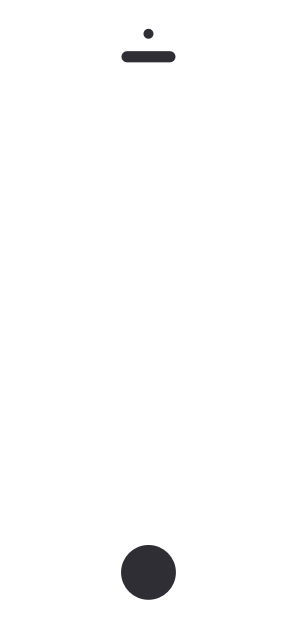 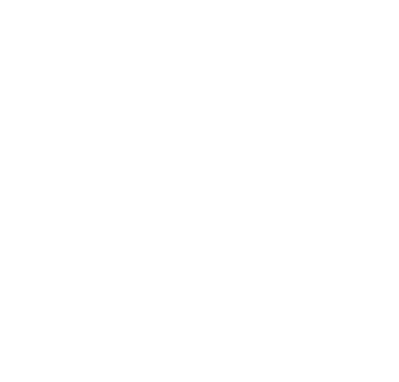 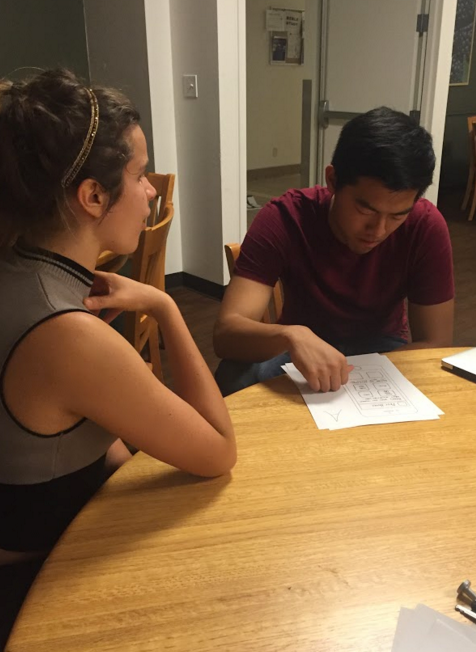 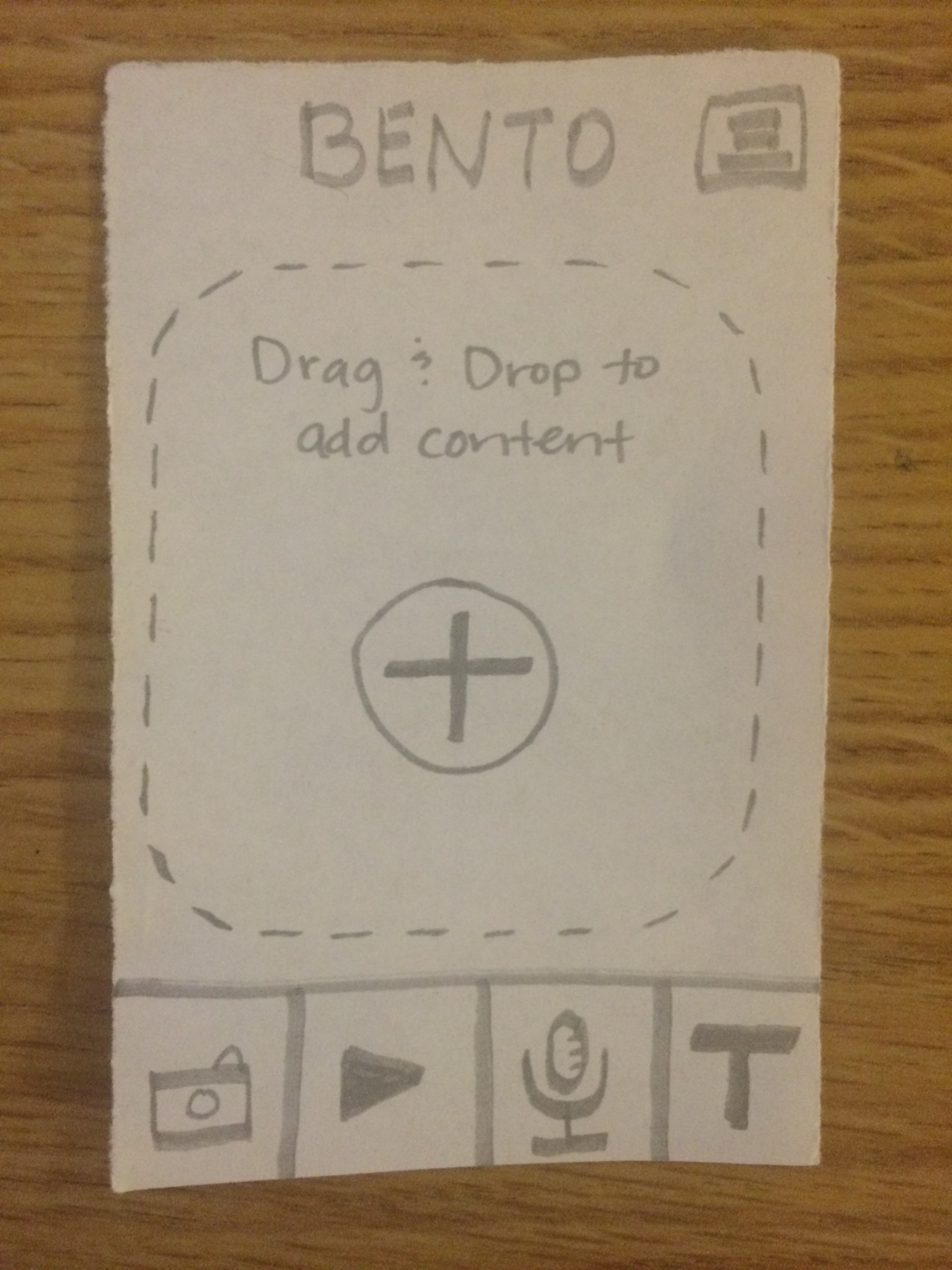 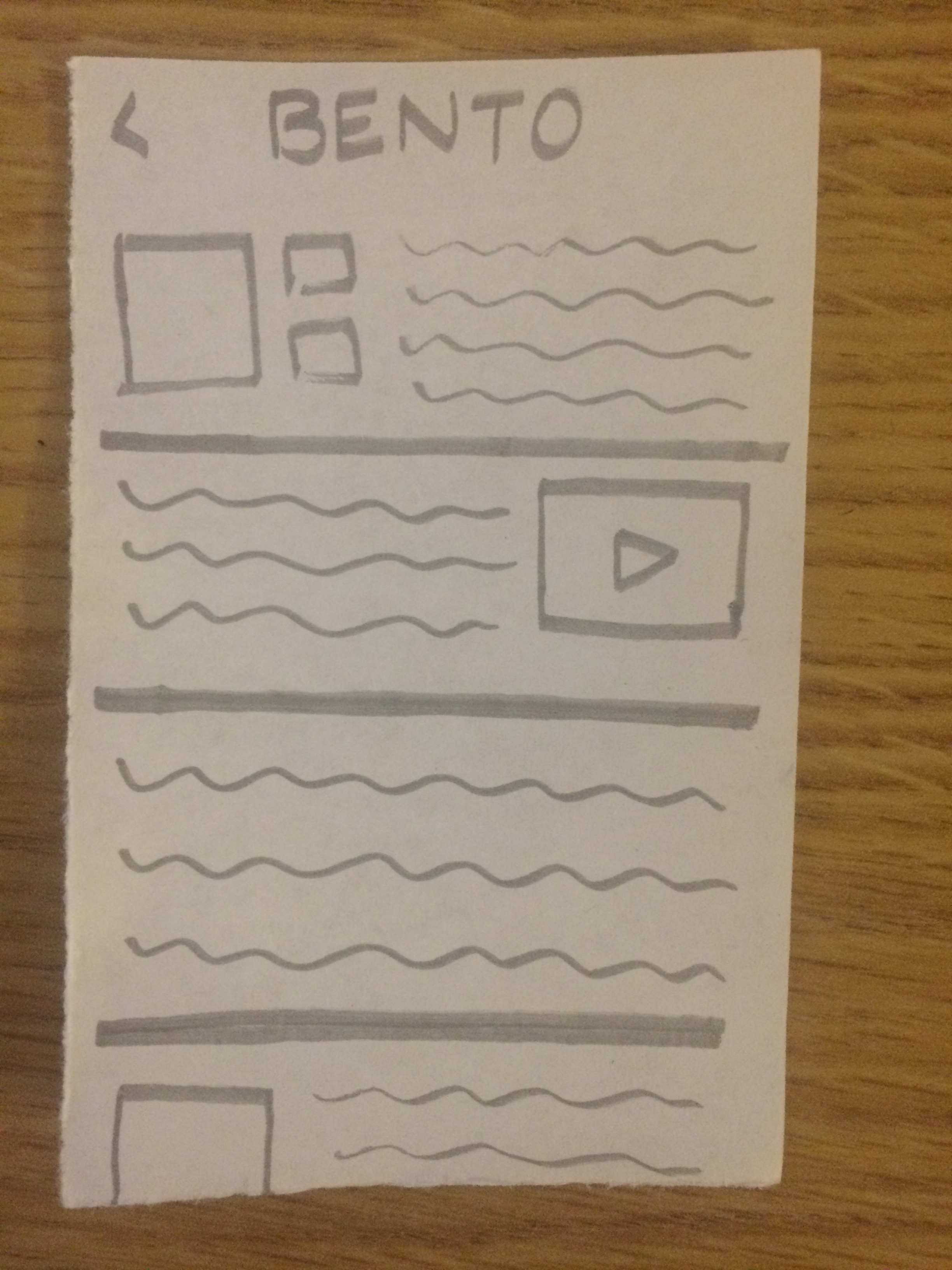 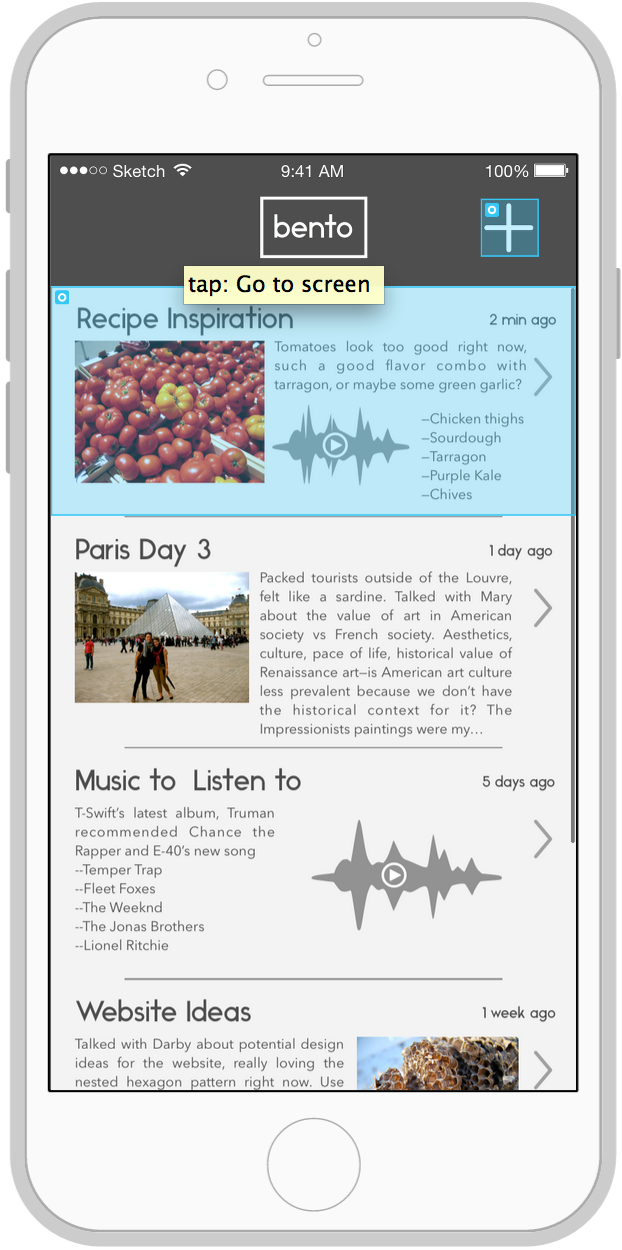 low fi: paper
med fi: proto.io
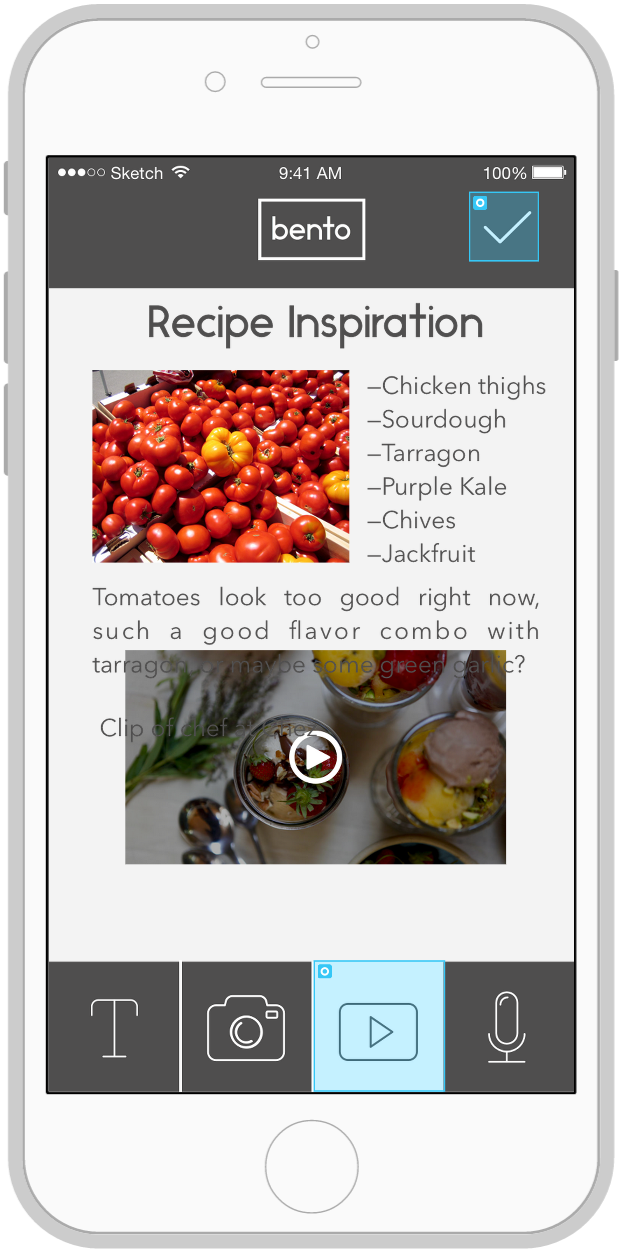 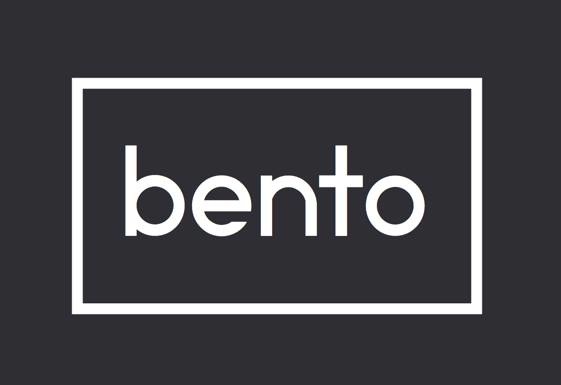 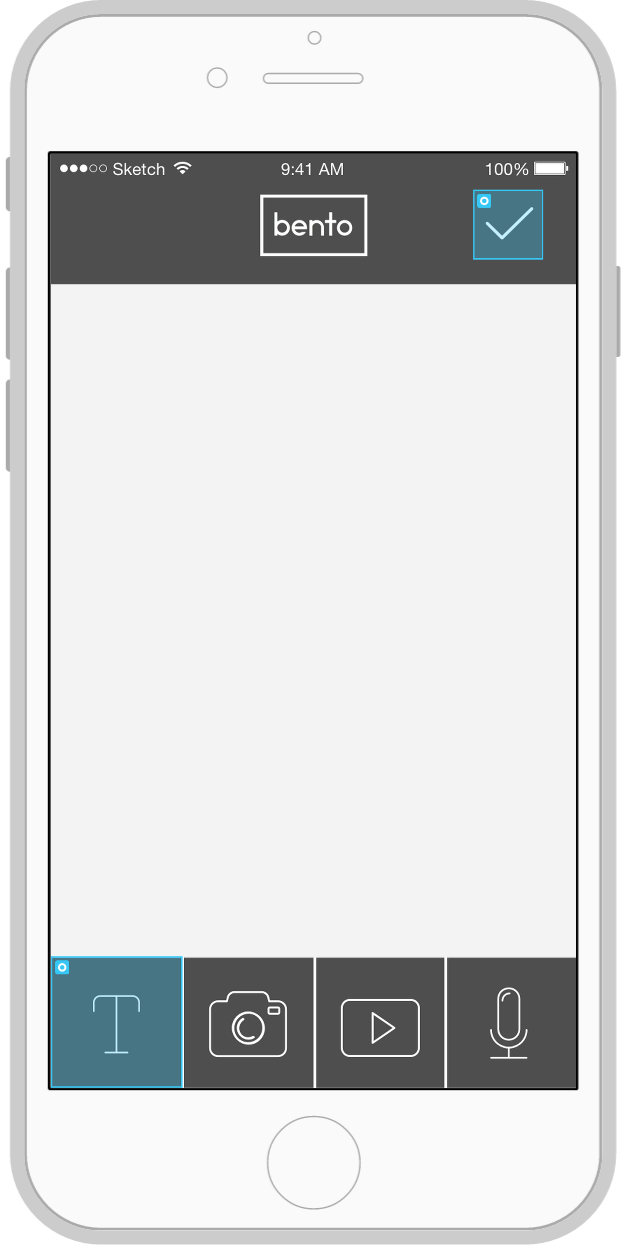 hold onto your inspiration
log the moment
be inspired
get reminded
bento
hci.stanford.edu/courses/cs147/2015/au/projects/creation/bento
overview
view old logs
add content
view old logs
add content
test
“it would be game-changing if designers could seamlessly bring inspiration from the real world home with them in an authentic way.”
prototype
problem: creative inspiration is scarce. when we forget about things in the world or moments that inspire us, we’re frustrated and our creative process is hindered
“the most important thing about creative ideas is remembering a few key context points about where they came from.”
design process
solution
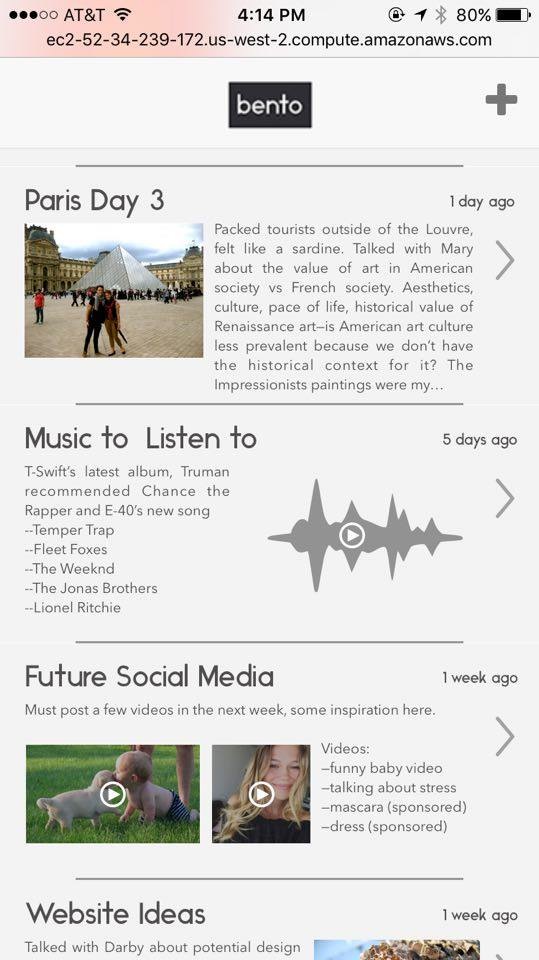 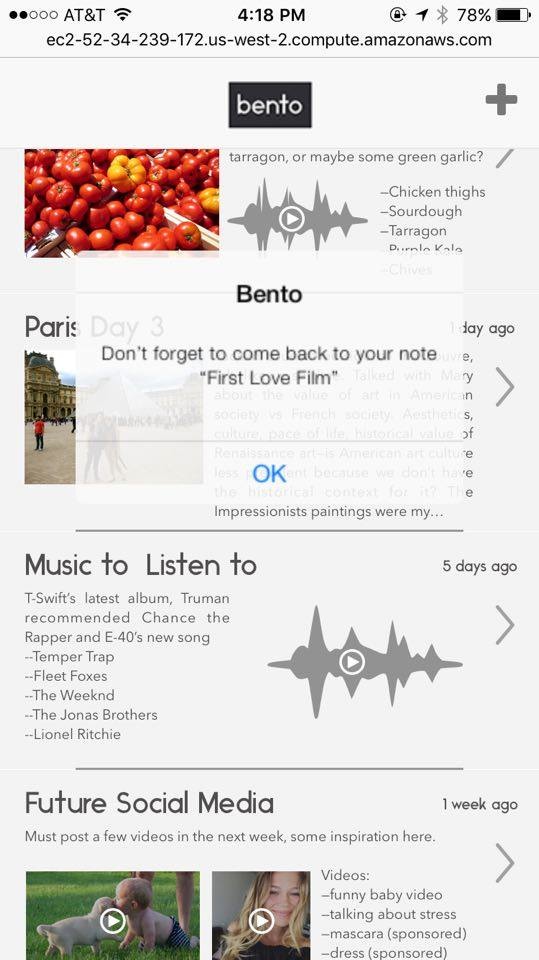 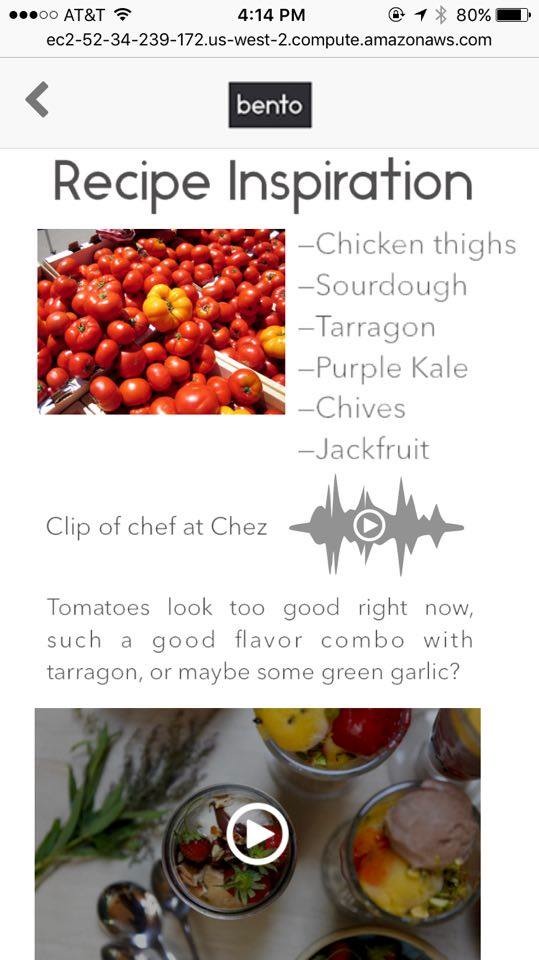 screenshot of creation page
screenshot of  inspiration log
screenshot of reminder sent